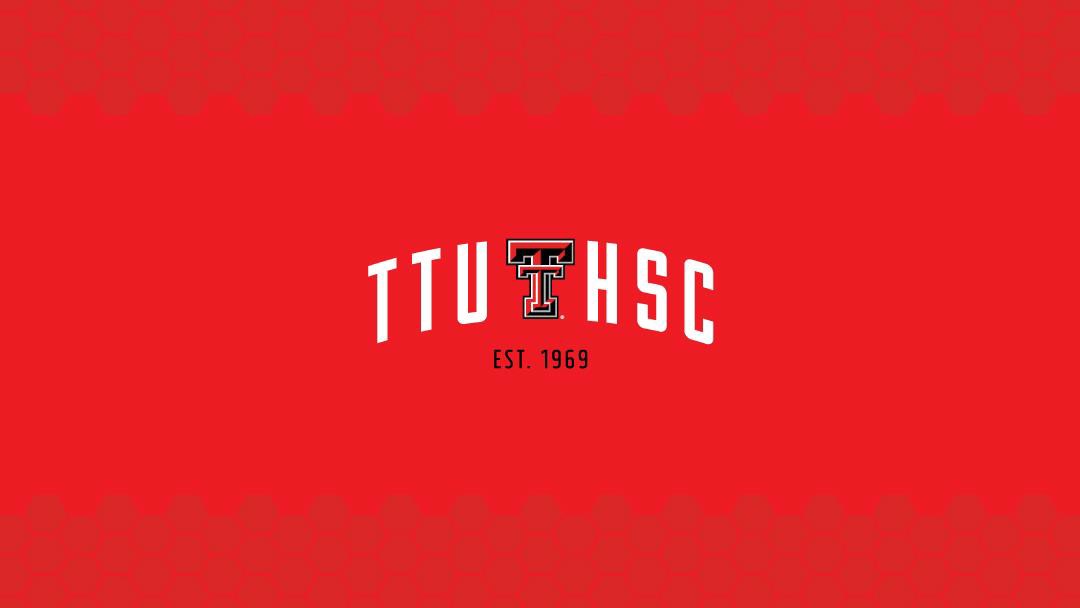 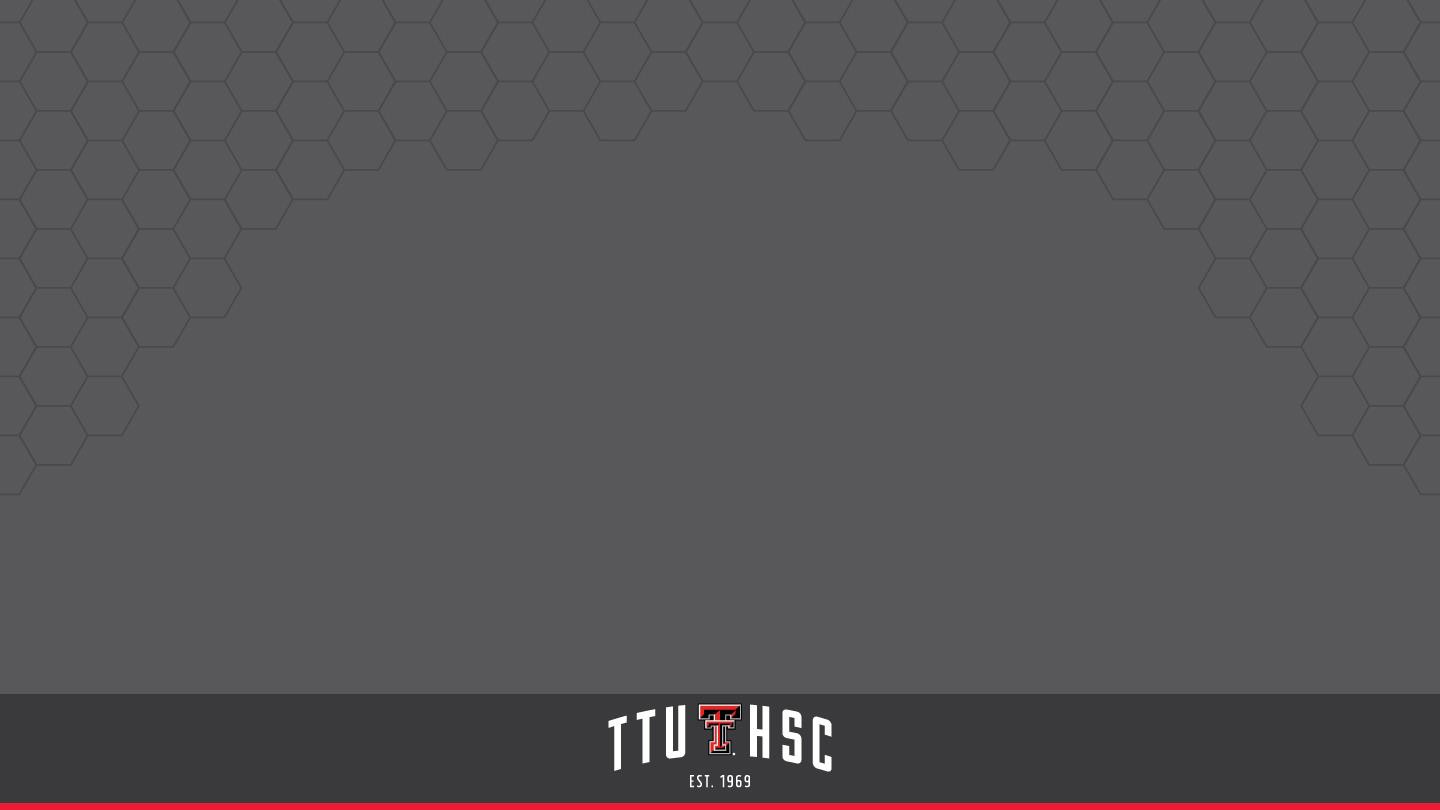 Weave	Training
The Basics of Weave and 
TTUHSC  Assessment
Kara Page, M.P.A
Senior Director of Academic Planning & Compliance
T r a i n i n g
A g e n d a
Part I:
SACSCOC Accreditation Requirements
Part II:
Basic Weave Assessment Plan Elements
Part III:
Assessment Plan Reviews
S A C S C O C
S c h e d u l e
A c c r e d i t a t i o n
2029
2019
2025
Accreditation Reaffirmed
Fifth-Year Interim Report
Next Reaffirmation
S A C S C O C
S t a n d a r d
7.3
The institution identifies expected outcomes of its administrative support services and demonstrates the extent to which the outcomes are achieved.
8.2.a
The institution identifies expected outcomes, assesses the extent to which it achieves these outcomes, and provides evidence of seeking improvement based on analysis of the results with regard to student learning outcomes for each of its educational programs.
8.2.c
The institution identifies expected outcomes, assesses the extent to which it achieves these outcomes, and provides evidence of seeking improvement based on analysis of the results in the academic and student services that support student success.
S i m p l i f y	t h e	L a n g u a g e
Identify expected outcomes

Identify appropriate ways to measure these outcomes
Use results for improvement
PLAN
ADJUST
DO
Assess achievement of outcomes

Analysis of what the results mean
CHECK
T i m e f r a m e	a n d	D e a d l i n e s
Weave plans are completed on an annual basis
The reporting cycle is September 1 – August 31
The Planning Phase of each plan should be completed by February 1
The deadline for plan completion is always
September 30
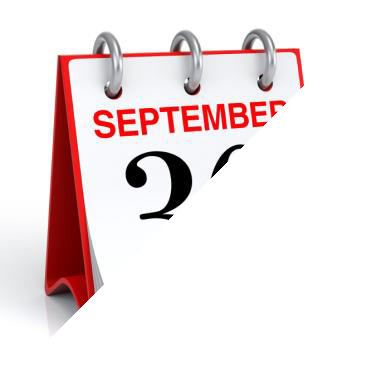 W e a v e
E l e m e n t s
Phase I: Planning Mission Statement Goals Outcomes/Objectives
*Linked to initiatives of the TTUHSC Strategic Plan
Phase II: Assessment
Findings
Action Plan/Items Project Attachments
Supported Initiatives*
Measures
Targets
Progress on Planned Improvements
W e a v e
S t r u c t u r e
Mission Statement, 
Goals
Broadest
Outcomes/Objectives
Progress on Planned Improvements & 
Initiatives
Measures, Targets, Action Plans
Most Specific
M is s ion	S t a t e ment
A Mission Statement is a brief statement of general values and principles which guide the program curriculum or department goals.
Sets a tone and philosophical position from which objectives are developed
Communicates the overall purpose
Distinguishes the program or department from similar areas
Aligns clearly with the mission of TTUHSC
T T U H S C	G o a l ( s ) / O b j e c t i v e
Choose a TTUHSC Strategic Goal and a corresponding objective (Innovation or Collaboration) that best aligns with department/program outcomes and objectives. The TTUHSC Strategic Goals are as follows:
Academics
Clinical Affairs
Research
People & Operations
External Affairs
Telehealth
*You can have multiple goals if more than one TTUHSC Strategic Goal/objective is relevant to your area.
Out c om e s/ Object ives
We suggest you have 3 to 5 Outcomes/Objectives
Each Outcome/Objective should align with the plan’s Mission Statement and linked to appropriate elements of the TTUHSC Strategic Plan
Be distinctive from each other
Be measurable
Describe the intended outcomes, not the actual outcomes
Out c om e s/ Object ives
Avoid “Bundling”
The Office of Student Affairs will oversee implementation of Banner upgrades and will provide oversight of student organizations.
Better
(O1) TTUHSC Office of Student Affairs will oversee implementation of Banner upgrades.
(O2) TTUHSC Office of Student Affairs will provide oversight of student organizations.
Ou t c o m e s/ Ob j ect i ves
Avoid using Directionality and Quantifiable Targets
Customer satisfaction will increase by averaging at least a 4.5 level of satisfaction on all survey items.
Better
Students will provide ongoing and systematic feedback about Student Support Services across the institution.
S t u d e n t	L e a r n in g	Ou t c o m es
For Academic Programs

What the student should know or be able to do upon successful completion of the program.

NOT what courses the student will take or what experiences they will have within the program
.
NOT what will be provided to the student during the duration of the program
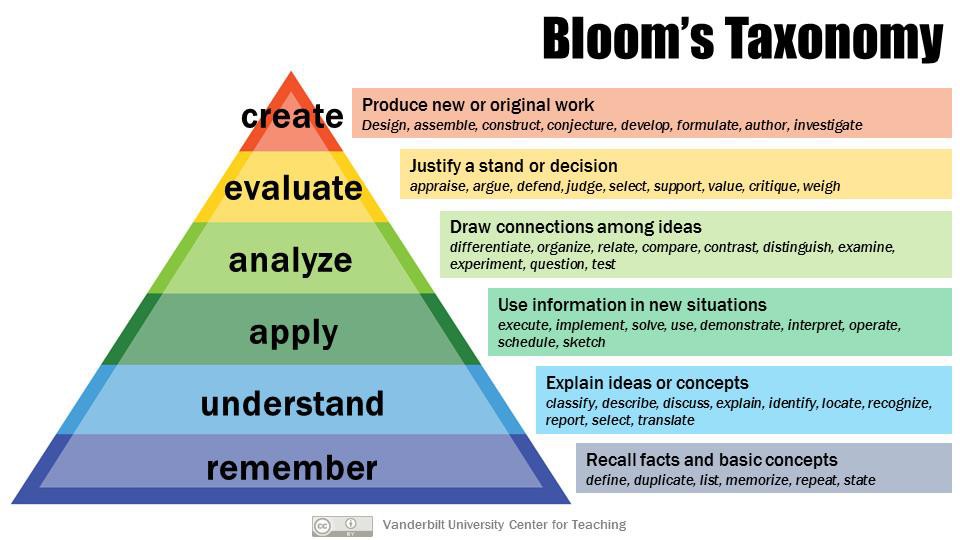 Armstrong, P. (2010). Bloom’s Taxonomy. Vanderbilt University Center for Teaching. Retrieved [3-30-21] from https://cft.vanderbilt.edu/guides-sub-pages/blooms-taxonomy/.
S t ude nt	Le a r ning	Out c om es
For Academic Programs Example 1
Needs Improvement: Students will be provided a foundation of knowledge in key concepts and fundamental principles related to Speech, Language, and Hearing Sciences

Better: Students will define, explain, and apply key concepts and fundamental principles related to Speech, Language, and Hearing Sciences
S t ude nt	Le a r ning	Out c om es
For Academic Programs Example 2

Needs Improvement: In course HPSH 7365, students will learn how to obtain a diagnostically-driven case history and apply when evaluating test results. Students will learn how to administer and interpret common bedside/office evaluations of the vestibular ocular reflex and vestibular spinal reflexes.

Better: Students will effectively diagnose and treat hearing and balance disorders of
patients across the lifespan and from culturally-linguistically diverse populations
Out c om e s/ Object ives
For Administrative and Academic/Student Support Units
Process Objective v. Customer Outcome Example 1
A Process Objective is an anticipated action which will move one
toward the accomplishment of the department’s mission.
Focuses on what the department will do
A Customer Outcome is a statement that reflects your department’s
expected results for the intended customer.
Focuses on what the department expects their customer to be able to do
Out c om e s/ Object ives
For Administrative and Academic/Student Support Units
Process Objective v. Customer Outcome Example 2

Process Objective: The Office of Academic Planning & Compliance will educate faculty and staff on how to use Weave.

Customer Outcome: Faculty and staff will develop effective continuous improvement plans for their respective areas using Weave.
Out c om e s/ Object ives
For Administrative and Academic/Student Support Units
Process Objective v. Customer Outcome Example 2


Process Objective: The Office of Faculty Development will offer quarterly training on the effective use of technology to enhance classroom instruction.

Customer Outcome: Faculty will use classroom technology effectively to enhance student learning experiences.
M e a s ures
Evidence that documents the progress you’ve made toward achieving your
Outcome or Objective.
Details what will be measured and how it will be measured
Measures should align appropriately with outcomes/objectives
Have at least one measure per outcome/objective
M e a s ures
For Academic Programs

Direct Measures
Comprehensive Exam
Student Publication or Conference
Presentation
Internship or Clinical Evaluation
Portfolio Evaluation
Pass Rates on Certification or Licensure
Exam
Capstone Project or Senior Thesis
Indirect Measures
Exit Interview
Focus Group
Alumni Survey
Reflection Papers or Assignments
Student Satisfaction Survey
M e a s ures
For Administrative and Academic/Student Support Units
Things you can measure: Demand, Effectiveness, Efficiency, Perception of Services,
Quality, and Satisfaction
Examples
Student Satisfaction Surveys Number of event participants Number of complaints Comparisons to professional Organizations’ best practices Number of applications Processing time for requests External Review
Opinion surveys Growth in participation
Average wait or service time
Statistical reports Staff training hours Number of users Focus Groups
Dollars raised
Process Indicators can also be used as Measures, documented by sign- in sheets or consultation logs
Ta r ge t s
How or when will you know if you have been successful?
Each Measure must have an established Achievement Target
Targets should describe specific criteria for success and appear to be appropriately challenging and attainable in the given timeframe
Targets can offer directionality or specify something quantifiable
An increase or decrease
A percent, rating, or score
Targets should change to reflect improvement over time
Ta r ge t s
Academic Program Plan Examples:
Needs Improvement: Graduates from the TTUHSC MOT program will pass the certification exam.

Better: At least 95% of graduates from the TTUHSC MOT program will pass (score of 450 or higher) the NBCOT® certification exam on the first attempt.
Ta r ge t s
Administrative and Academic/Student Support Program Plan Examples:
Needs Improvement: New TTUHSC employees hired will complete the required
Institutional Compliance Orientation training.

Better: 85% of new TTUHSC employees hired will have completed the required
Institutional Compliance Orientation training within 60 days of hire.
Findings
What were your 2022-2023 results? Did you meet your Targets?

Describe Outcomes/Objectives in terms of stated achievement Targets and
provide specific, yet objective, information about the results.
Provide a context for each Finding, if relevant.
Findings
Academic Program Plan Examples:

Needs improvement: Most of our students scored at or above the national average on the USMLE-Step 1 exam.

Better: On their first attempt, our students achieved a mean score of 224 on the USMLE-Step I exam. In addition, 98% of our first-time examinees passed the exam compared to 93% of examinees from other U.S. and Canadian medical schools.
Findings
Administrative and Academic/Student Support Program Plan Examples:

Needs improvement: The target for fall enrollment was Met.

Better: The official enrollment figure for Fall 2015 was 99 students, which exceeded the targeted enrollment of 85. Additional demographic data about these students can be viewed in the 20-21 Enrollment Report, which has been uploaded as supporting documentation.
A c t ion	P la n
Provide a detailed description of the actions you plan to take for the Targets marked as Partially Met or Not Met.
If all Targets were Met, we advise you to use this section to indicate what your program/unit will do to make general improvements over the next year.
However, if your department does not have anything additional to add, please indicate “Target(s) was met. No action needed at this time.”
A c t ion	P la n
Target 1.1.1.1 was Partially Met Example: The department of ABC offered educational programming opportunities in November 2020, January 2021, and April 2021, falling one short of our target to have at least four per Academic Year. For AY 2021-2022, the department of ABC will add at least one more programming session and offer programming opportunities for students in October 2021, February 2022, April 2022, and June 2022. These sessions will include both external speakers and TTUHSC faculty and/or staff with expertise in various areas of emotional wellness.
A c t ion	P la n
Target 1.1.1.1 was Not Met Example: The goal was for our student survey to be administered in April 2022. And have at least 40% of the targeted population complete the survey. With the final report based on analyses of the results be distributed in June 2022.
Although we administered the survey in April, we only achieved a 38% response rate and failed to distribute the report until July. Thus, we will work diligently in 2022-2023 to address two areas of concern. First, we will improve marketing efforts by advertising the survey on TV monitors across campuses, and we will design new flyers and posters to replace dated marketing materials. Second, we will simplify data tables within the report to decrease the time needed for report preparation.
P r o g r e s s	o n	P l a n n e d	I m p r o v e m e n t s
This is a very important component of the Weave plan. It’s one thing to establish Outcomes/Objectives and measure progress, but it’s how you use those results to promote improvement that really matters!

Review the Action Plans for the Targets marked as Partially Met or Not Met from the previous cycle.

Elaborate on the actions you took during the current cycle to address those issues (previous Actions Plans). 

If you marked Met on all Targets in the previous year, please give a brief summary of program/unit successes or improvements that happened during the last year.

Upload any applicable documentation.
P r o g r e s s	o n	P l a n n e d	I m p r o v e m e n t s
Not Met/Partially Met Example: Our target was for at least 75% of required faculty and staff to complete their continuous improvement plans in Weave by September 30. And have 100% completion by December 31. During the previous cycle, only 64% completed their Weave plans by the deadline, which increased to 90% by October 30 and 100% by December 31. This year TTUHSC Weave administrators worked to improve Weave completion rates by the designated deadlines. We continued to communicate deadlines using a variety of methods, including email, the Local News section on Weave, and TTUHSC announcements. We also continued Weave Wednesdays, in which we offered training opportunities for Weave users during the months of August and September. Finally, we implemented a new peer review process in which all Weave plans were reviewed by faculty and staff in a single day.
P r o g r e s s	o n	P l a n n e d	I m p r o v e m e n t s
Unit Improvement Summary Example when all Targets were Met: In collaboration with school liaisons, The Office of Academic Planning & Compliance continued managing Faculty Success and the assessment process for general education competencies. Office personnel also began managing the state authorization processes across the institution. Lastly, the annual continuous improvement process was reviewed, and the assessment management system (i.e., Weave) was updated and reconfigured.
A t t a chm ents
Upload any key documents that provide evidence of the progress you’ve
made toward achieving your Outcomes/Objectives.
	Rubrics
	Assignments
	De-identified Student Examples
	De-identified Course/exam de-aggregated spreadsheets

Save your file with a distinct and descriptive name (i.e., Annual Report for
Targets 1.1.1.1 Findings).
A c a d e m i c	P r o g r a m	E x a m p l e
Mission: The mission of the Doctor of Audiology Program within the Department of Speech, Language, and Hearing Sciences (SLHS) is to improve the quality of life for individuals with hearing and balance disorders by offering students the academic and clinical foundation needed to provide clinical services and engage in research.

TTUHSC Goal(s): Service and Outreach: Improve overall health and access to healthcare for communities in our region through the provision of patient care services and community outreach.
Outcome: Lifespan and CLD populations: Students will diagnose and treat hearing and balance disorders of patients across the lifespan and from culturally-linguistically diverse populations. (Linked to TTUHSC Strategic Plan element SO.2)
Measure: Number and diversity of clinical experiences: Students will obtain clinical experiences with patients across the lifespan and from culturally-linguistically diverse populations. By discipline-specific accreditation standards as defined by the Council on Academic Accreditation (CAA) of the American Speech-Language-Hearing Association, students must have evidence of experience with patients across the lifespan and from diverse populations. The Au.D. program requires clinical hours in certain categories with children and with adults (e.g. hearing evaluation in children and hearing evaluation in adults; amplification in children and amplification in adults). Students report their earned clinical clock hours by patient age, in addition to reporting if clinical experiences were with culturally-linguistically diverse patients. (See Attachment: Sample Hours Sheets)

Target: Each student will accumulate at least 20 experiences with culturally-linguistically diverse Populations prior to leaving for the 4th year externship. Each student will meet 100% of the required clinical clock hours in age categories prior to leaving for their 4th year externship.
A d m i n i s t r a t i v e	E x a m p l e
Unit Mission: In order to support faculty and staff in achieving the institution’s mission, the Office of Academic Planning & Compliance seeks to promote continuous improvement through annual planning and assessment; coordinate institution- wide academic planning; and ensure ongoing compliance with THECB, SACSCOC, and other federal requirements.

TTUHSC Goal(s): Operations: Ensure the operations and infrastructure effectively and efficiently support the mission of the institution.
Outcome: Continuous Improvement Plans: Faculty and staff will be able to develop effective continuous improvement
plans for their respective areas. (Linked to TTUHSC Strategic Plan element O.2)
Measure: Review of Continuous Improvement Plans: All continuous improvement plans will be reviewed using a locally developed rubric. Rubric criteria will relate to the effectiveness of each unit’s Mission Statement, Progress on Planned Improvement, TTUHSC Goals & Supported Initiatives, Outcomes/Objectives, Measure/Target levels, Findings, Action Plan, and Project Attachments. (See Attachment: Weave Plan Rubric Template)
Target: All continuous improvement plans will be reviewed on an annual basis by a
cross-disciplinary group of peers. 80% of the plans will fall into the Acceptable or Excellent category.
A c a d e m i c / S t u d e n t	S u p p o r t	E x a m p l e
Mission: The mission of the Department of Classroom Support is to provide quality educational services and support for all faculty, staff, and students in achieving the institutional mission.

TTUHSC Goal(s): Operations: Ensure the operations and infrastructure effectively and efficiently support the mission of the institution.
Outcome: Classroom assignments: Classroom assignments for academic classes and events for faculty, staff, and students will be sufficiently completed by office personnel in a timely manner. (Linked to TTUHSC Strategic Plan element O.1)
Measure: COGNOS Report: COGNOS reports are produced for each term to show classes and their classroom assignments. Faculty, staff, and students all have the same classroom assignment information that is used for their specific need.
Target: Classroom assignments will be sufficiently completed by October 1st for Spring classes and by March 1st for
Summer and Fall classes.
A s s e s s m e n t
P l a n
R e v i e w s
Annual Weave Peer Review Retreat
Held annually in late October/early November
Faculty will review all academic program plans, and staff will review all administrative plans, using rubrics developed by APC
Results will be compiled into an Executive Summary and presented to the
President’s Cabinet
APC will work collaboratively with faculty and staff to improve plans
receiving less than 14 of 27 points
H e l p f u l
R e s o u r c e s
Additional resources: Weave | Texas Tech University Health Sciences Center (ttuhsc.edu)
Cheat Sheet for TTUHSC Assessment
Guidelines for Documenting Institutional Effectiveness
Weave Frequently Asked Questions (FAQ)
Weave How To Guide
Assessment Plan Reviews
C o n t a c t
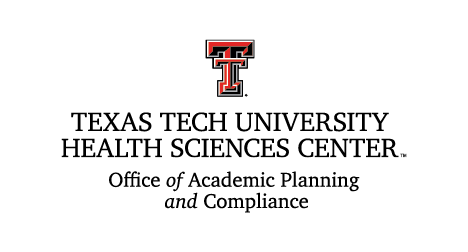